Glu
Thr
Gly
Gly
Phe
Thr
Tyr
1
152
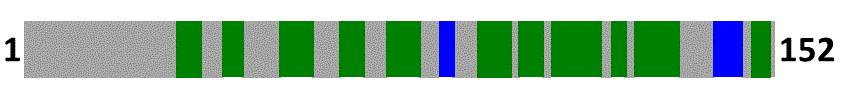 Amadori-/Heyns-Umlagerung
Aminosäuren
Peptide
Proteine
reduzierende
Zucker
Glycosylamin-Bildung
+
Phase 1
α-Aminocarbonyl-
Verbindungen
Aminosäuren
+
Enolisierungen
α-Dicarbonyl-
Verbindungen
Umwandlungen
Dicarbonyl- und 
Tricarbonyl-
Verbindungen
Phase 2
Folge-Reaktionen
+
Aroma-Stoffe
Aminosäuren
Prä-Melanoidine
Strecker-Abbau
α-Aminocarbonyl-
Verbindungen
Melanoidine